ISPE Student & Emerging Leaders Virtual Hackathon 2021
08 February - 05 March 2021
Problem Statement
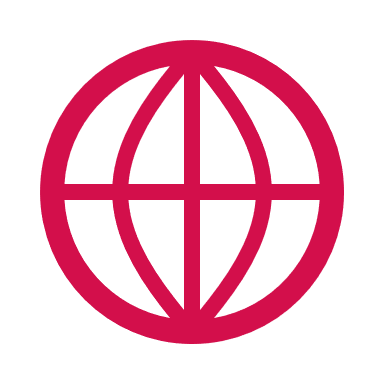 Universal 
Exports
PH
PH
Pharmaceutical Universal Exports serves as CMO (Contract Manufacturing Organisation) for several pharmaceutical and consumer care companies. At your main site you produce a variety of solid pharmaceutical products and dietary supplements for all countries and almost all business regions covering Americas, APAC and EMEA market. From a strategical perspective, the BOM (Board of Management) of Ph. Universal Exports identified digital transformation as a key enabler to achieve the 2021 business target. The aim is to push their sites to find lean solutions without over-engineering their digital journey. 

	Beside the positive decision to endower on the digital journey, the BOM also decided to further reduce costs while demanding an improved quality oversight. Both objectives are the main business for Q1 2021. The pressure to deliver is high, since your competitors managed to reduce their prices dramatically and promise an equally high-quality standard. Your only opportunity to meet the targets is to leverage digital transformation.
Problem Statement
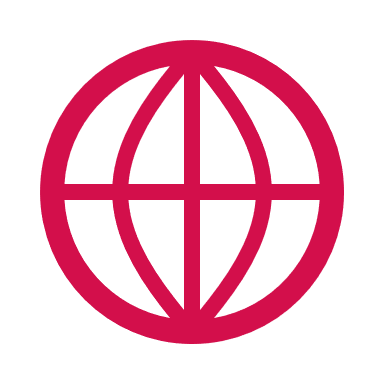 Universal 
Exports
PH
PH
Congratulations! 

	Your cross-functional team have been announced to be the lead digital team for your site. Your team has been granted the full ownership regarding the development and launch of new digital solutions. 

	The team needs to deliver against the mentioned business targets. Together with your Site Lead you have identified significant benefits in bringing the paper-based documentation of your batch records into a digital readable form. 

	This will enable further process improvements and increase the quality oversight!

	Good luck on this incredible journey!
Problem Statement
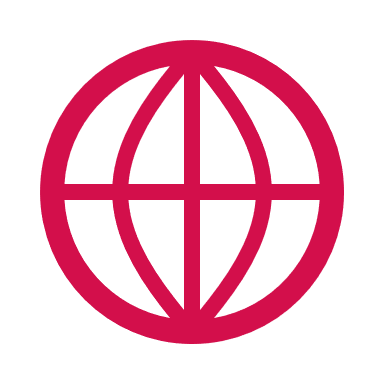 Universal 
Exports
PH
PH
You and your team have been chosen to develop or scout for a solution that:  

Is capable of transforming paper-based documentation into a digital and readable format

Develop a strategy to avoid the retrospective digitalization of paper-based documentation, working towards: 
Real time availability of data 
Avoiding manual processes
Simultanious recording on paper and digital 

All solutions must meet current GMP and data integrity standards
Problem Statement
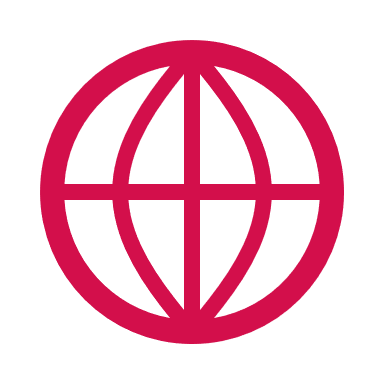 Universal 
Exports
PH
PH
In the midst of the current Covid-19 pandemic, your team is not permitted on site and needs to work virtually.

	Due to an unforeseen delay in the site's key investment projects, resources are sitting tight and no big investment request will gain approval. Your initial budget to end of Q1 2021 is limited to €100k. Make a good use of it!

	Please note, due to your committed production volumes as contract manufacturer, a shut-down in production, e.g. for the rollout of a new and more powerful MES (Manufacturing Execution System) or the replacement of old machines for machines with a higher degree of connectivity, is not feasible.
Problem Statement
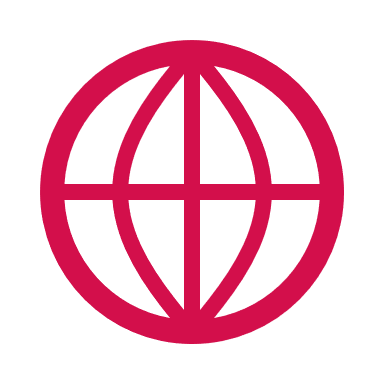 Universal 
Exports
PH
PH
In the midst of the current Covid-19 pandemic, your team is not permitted on site and needs to work virtually.

	Due to an unforeseen delay in the site's key investment projects, resources are sitting tight and no big investment request will gain approval. Your initial budget to end of Q1 2021 is limited to €100k. Make a good use of it!

	Please note, due to your committed production volumes as contract manufacturer, a shut-down in production, e.g. for the rollout of a new and more powerful MES (Manufacturing Execution System) or the replacement of old machines for machines with a higher degree of connectivity, is not feasible.
The Challenge
PH
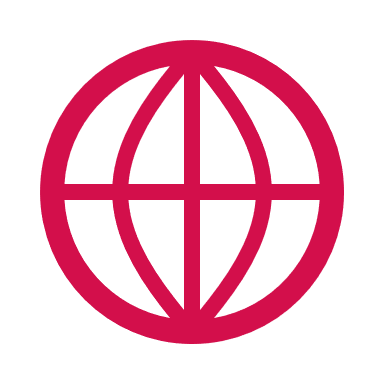 Universal 
Exports
PH
Due to the different ages of your machines not all are capable to be connected to your documentation management system. Hence, your batch record is a mixture of electronically recorded elements, as well as paper-based recording of raw data. 

Paper-based and manual documentation includes printouts e.g., on thermal paper, as well as handwritten entries. On top of that other units reach out to you and would like to have their paper-based logbooks being read out automatically so that the data is available for further analysis. 

Please find attached examples of the paper-based documentation your site is dealing with. 

Documents included, but are not limited to:
Batch records, Logbook or Shift-book (handwritten), Thermopaper printout, P&I Diagrams, Machine Layouts, all kind of Checklist and IPC documentation